1
Non - Destructive Testing
Kunal Kumar
Scientist-E

Metallurgical Engineering Department
Bureau of Indian Standards
www.bis.gov.in
Standard
2
A standard is a document, established by consensus and approved by a recognized body, that provides, for common and repeated use, rules, guidelines or characteristics for activities or their results, aimed at the achievement of the optimum degree of order in a given context (see ISO Guide 2). 

The process of standard development is based on the core principle of Openness, transparency, impartiality and consensus.

Standard can be a product specification, a code of practice, a terminology standard, a process specification, a service specification, a test method, system specification, dimensions, etc. (see ISO/IEC Guide 2). 

NOTE – Standards should be based on the consolidated results of science, technology and experience, and aimed at the promotion of optimum community benefits. A Standard is a document setting out good practices established by consensus subject to public consultation and approved by a national committee.
Stages of Formulation of Indian Standards
1. Identification of Need:
Stakeholder Input: Industry, government, consumers, and other stakeholders identify the need for a new standard or revision of an existing one.
Market Demand: Emerging technologies, market requirements, or regulatory changes may drive the need for new standards.

2. Proposal Stage:
New Work Item Proposal (NWIP): A proposal for a new standard or revision is submitted to the Bureau of Indian Standards (BIS).
Approval: The relevant technical committee reviews and approves the proposal for further action.

3. Preparatory Stage:
Working Group Formation: A working group of experts is formed to draft the standard.
Initial Draft: The working group prepares the initial draft of the standard based on research, existing international/national standards, and expert input.
3
Stages of Formulation of Indian Standards
4. Committee Stage:
Technical Committee Review: The draft standard is reviewed by the relevant technical committee, which includes representatives from industry, government, academia, and other stakeholders.
Comments and Revisions: Feedback is collected, and the draft is revised accordingly to address comments and suggestions.

5. Public Comment Stage:
Public Circulation: The draft standard is circulated for public comments, allowing a wider range of stakeholders to provide input.
Feedback Collection: Comments from the public are collected, reviewed, and incorporated into the draft as necessary.

6. Finalization Stage:
Technical Committee Approval: The revised draft, incorporating public comments, is reviewed and approved by the technical committee.
Draft Indian Standard (DIS): The final draft is prepared and submitted for formal approval.
4
Stages of Formulation of Indian Standards
7. Approval Stage:
Sectional Committee Approval: The sectional committee approves the final draft standard.
BIS Council Approval: The BIS Council, which oversees the activities of BIS, gives final approval for the standard.

8. Publication Stage:
Notification: The approved standard is notified and published by BIS.
Availability: The new or revised standard is made available to the public and stakeholders through BIS publications and online portals.

9. Review and Revision:
Periodic Review: Standards are periodically reviewed to ensure they remain relevant and up-to-date.
Amendments and Revisions: Based on the review, standards may be amended or revised to reflect technological advancements, regulatory changes, and industry needs.
5
What is NDT?
Non-destructive testing (NDT) is a wide group of analysis techniques used in science and technology industry to evaluate the properties of a material, component or system without causing damage. 

• The terms nondestructive examination (NDE), nondestructive inspection (NDI), and nondestructive evaluation (NDE) are also commonly used to describe this technology.
Why NDT ?
Because NDT does not permanently alter the article being inspected, it is a highly valuable technique that can save both money and time in product evaluation, troubleshooting, and research. 

NDT does not directly measure mechanical properties but they are used to locate defects or flaws in the component. 

 Flaws reduce useful life of component resulting in premature failure even with a sound design and proper selection of materials. 

 To obtain high level of reliability , defect should be absent or at minimum level.  

 NDT is carried out periodically. 

 Replacement of component before its premature failure to avoid dangerous results.
Application of NDT
NDT is commonly used in –

Aerospace: Inspecting aircraft components for fatigue cracks and corrosion.
Automotive: Ensuring the integrity of engine parts and chassis components.
Construction: Evaluating the quality of welds and concrete structures.
Manufacturing: Verifying the quality of raw materials and finished products. 

Innovations in the field of nondestructive testing have had a profound impact on medical imaging, including on echocardiography, medical ultrasonography, and digital radiography.
Need for Standards on Various NDT Methods
9
1. Consistency and Uniformity
Standardized Procedures: Standards provide detailed guidelines on how to perform specific NDT methods, ensuring that the procedures are carried out uniformly across different operators and organizations.
Repeatability: Consistent application of NDT methods ensures that results are repeatable and reliable, regardless of who performs the test.
2. Quality Assurance
Verification of Integrity: Standards help verify the integrity and quality of materials and components, ensuring they meet specified criteria and performance requirements.
Defect Detection: Established standards ensure that NDT methods are capable of detecting defects of a specified size and nature, thus ensuring the safety and reliability of the tested components.
3. Safety
Preventing Failures: By adhering to standardized NDT procedures, potential failures and defects can be identified and addressed before they lead to accidents or catastrophic events.
Worker Safety: Standards often include safety protocols to protect NDT personnel from hazards associated with the testing methods.
Need for Standards on Various NDT Methods
4. Compliance and Regulation
Meeting Regulatory Requirements: Many industries are regulated by government bodies that require compliance with specific NDT standards to ensure safety and reliability.
Legal Accountability: Adherence to standards can provide legal protection and accountability in case of disputes or failures.

5. Training and Certification
Competency of Personnel: Standards often include requirements for the qualification and certification of NDT personnel, ensuring that individuals performing the tests are competent and adequately trained.
Consistent Training Programs: Standardized training programs based on established standards ensure that all NDT personnel receive consistent and comprehensive training.

6. Interchangeability
Cross-Industry Applicability: Standardized NDT methods allow for the interchangeability of components and materials across different industries, facilitating broader use and application.
Compatibility: Ensuring that NDT results are compatible and comparable across different projects and sectors.
10
Need for Standards on Various NDT Methods
7. Economic Efficiency
Reducing Waste: Standards help minimize material waste by ensuring accurate detection of defects and preventing unnecessary rejection of materials.
Cost-Effective Maintenance: Standardized NDT methods enable cost-effective maintenance strategies by identifying defects early and reducing the need for costly repairs or replacements.

8. Global Trade
International Acceptance: International standards (e.g., ISO, ASTM) facilitate global trade by ensuring that products meet universally recognized quality and safety criteria.
Harmonization: Standardized NDT methods promote harmonization of practices across different countries, reducing trade barriers and fostering international cooperation.
11
12
MTD 21 – Non-Destructive Testing Sectional Committee
Scope : Standardization in the field of “Non-Destructive Testing”.
This committee has formulated 68 standards. List of the standards can be seen and downloaded from www.standardsbis.in.
Some of the important standards are detailed in next slides.
Different NDT Methods
1.  LIQUID DYE PENETRATION TEST
2.  MAGNETIC PARTICLE TEST
3.  ULTRASONIC TEST 
4.  RADIOGRAPHY TEST 
5.  EDDY CURRENT TEST
6.  VISUAL INSPECTION
7.  ACOUSTIC EMISSION TESTING
8.  LEAK TESTING
9.  THERMOGRAPHIC TESTING
14
INDIAN STANDARDS ON NON-DESTRUCTIVE TESTING
Liquid Dye Penetration Test

IS 3658 : 1999 Code of practice for liquid penetrant flaw detection

IS 12889 : 2018 ISO 3452-2:2013 Performance evaluation of materials used for liquid penetrant test (First Revision)
Magnetic Particle Test

IS 3703 : 2023 Recommended practice for magnetic particle flaw detection
IS 10543 : 1983 ISO 9934-1:2016 - Method for dry powder magnetic particle testing
IS 12147 : 2013 Recommended practice for wet magnetic particle examination
15
INDIAN STANDARDS ON NON-DESTRUCTIVE TESTING
Ultrasonic Test

IS 3664 : 1981 ISO 18175 ISO 2400 ISO 7963 Code of practice for ultrasonic pulse echo testing by contact and immersion methods (first revision)

IS 12666 : 2018 ISO 16831:2012 Performance assessment of ultrasonic flaw detection equipment (First Revision)
Radiography Test
IS 1182 : 1983 Recommended - Practice for radiographic examination of fusion welded butt joints in steel plates (Second Revision)

IS 2595 : 2008 Industrial radiographic testing - Code of practice (Second Revision)

New Standard – Micro focal Radiography of Industrial components

NWIP proposed in ISO - Evaluation of the Integrity of Various Shielding Structures by Using Gammatography Technique
16
INDIAN STANDARDS ON NON-DESTRUCTIVE TESTING
Eddy Current Test
IS 11612 : 2004 Code of practice for eddy current testing of non-ferrous seamless pipes and tubes (First Revision)

IS 12965 : 1990 ISO 12718:2008 Glossary of terms used in electro magnetic (Eddy Current) testing

IS 13190 : 1991 ISO 15548-2:2013 Recommended practice for eddy current examination by rotating probe method of round steel bars
Visual Examination

IS 16979 : 2018 Guidelines for visual inspection using bore scopes and video scopes
17
INDIAN STANDARDS ON NON-DESTRUCTIVE TESTING
Acoustic Emission Testing

IS 12710 : 1989 ISO 12716 Acoustic emission testing - Glossary of terms

IS 14670 : 1999 Recommended practice for acoustic emission inspection during hydrostatic pressure testing of system
Leak Testing

IS 8973 : 1991 ISO 20484:2017 Leak detection techniques glossary (First Revision)

IS 9902 : 2004 Recommended practice for leak testing (First Revision)
18
1
IS 3658 : 1999 

Code of practice for liquid penetrant flaw detection
Structure of Standard (IS 3658 : 1999)
1. Scope
2. References
3. Terminology
4. Principle of test
5. Materials
6. Procedure 
7. Dwell Time
8. Lighting condition
9. Interpretation of result
10. Post cleaning
11. Report of Examination
Important term and definitions
Penetrant
 Developer
 Cleaner
 Aerosol spreying
 Air accelerated spraying
 Background
 Bleed- out 
   8. Blotting
   9. Capillary action
  10.Clean test piece
11. Comparative test block
   12. Contaminant
   13. Contact time
   14. Developing time
   15. Drain time
   16. Dwell time
   17. Penetration time
   18. Indication
   19. Inspection
   20. Interpretation
IS 3658 : 1999- Code of practice for liquid penetrant flaw detection
20
Principle
IS 3658 : 1999- Code of practice for liquid penetrant flaw detection
21
A suitable liquid penetrant is applied to the surface of the component under examination and is permitted to remain there for sufficient time to allow the liquid to penetrant into any defects open at the surface. After the penetrant time, the excess penetrant, which remain on the surface, is removed. Then a light coloured, powder absorbent called a developer is applied to the surface. This developer acts as a blotter and draws out a portion of the penetrant which had previously seeped into the surface openings. As the penetrant is drawn out, it diffuses into the coating of the developer, forming indications of the surface discontinuities or flaws (see fig).
Procedure
IS 3658 : 1999- Code of practice for liquid penetrant flaw detection
22
Cleaning of surface.(Grease, oil, any other material). 

2. Drying of surface.

3. Applying dye-penetrant on clean and dry surface. It is allowed to penetrate in surface flaws. 

4. Removing excess penetrant by soft or clean cotton. 

5. Applying developer on surface. This pulls out dye from flaws and flaws are revealed by colour of dye.
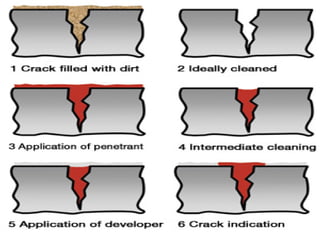 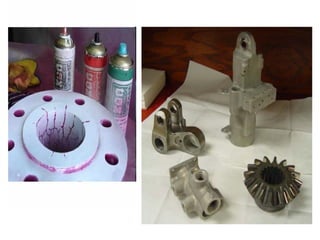 Testing report
IS 3658 : 1999- Code of practice for liquid penetrant flaw detection
25
The results of the liquid penetrant test shall be reported covering information on:

Identification/Reference of construction and weld, 
testing media and cleaning operation, 
penetration and developing time, 
description and locations of relevant indications, 
deviations if any, adopted from the provisions of this Indian Standard,
manufacturer’s name/code of penetrant chemicals, and 
name of operator and competency level.
IS 3658 : 1999- Code of practice for liquid penetrant flaw detection Specific difference
26
Liquid penetrant testing without IS Code
Liquid penetrant testing with IS Code
Using IS 3658 for liquid penetrant testing ensures a consistent, reliable, and reproducible process, which is crucial for detecting surface-breaking defects effectively. 

It helps maintain quality and safety in engineering applications.
In contrast, conducting LPT without adhering to such standards may result in inconsistent and unreliable inspections, potentially compromising the integrity of the tested materials or components.
Advantages and Disadvantages of Dye Penetrant Inspection
28
2
IS 3703 : 2023
 
Recommended practice for magnetic particle flaw detection
IS 3703 : 2023- Recommended practice for Magnetic Particle  flaw detection
Terms & Definitions
The definitions given in IS 3415 shall apply. Some important terms & definitions are mentioned -
AC (Alternating Current)- Alternating Current (AC) is a type of electrical current that reverses direction periodically. The voltage (potential difference) of AC also varies in a sinusoidal waveform over time.
DC (Direct Current)- Direct Current (DC) is a type of electrical current that flows in a single direction. The voltage in a DC circuit remains constant over time.
Alternating Current Impulse - Alternating current of short duration. 
Alternating Current Magnetization -  Magnetization induced by an alternating current. 
Background  - The area against which a flaw indication is sought after the application of magnetic particles. 
Background Paint -  A paint applied to a surface prior to magnetic particle examination to increase contrast and thus to facilitate observation of an indication.
IS 3703 : 2023- Recommended practice for Magnetic Particle  flaw detection
Terms & Definitions

Carrier Fluid - The fluid in which magnetic particles are suspended to facilitate the application of the particles. 
Central Conductor - A conductor passed through a hollow part and used for producing circular magnetization. 
Circular Magnetization - which causes a flux to have directions parallel to the periphery of a component when current is passed along its longitudinal axis.
Gauss  - The old unit of magnetic field strength now replaced by the tesla, T. 
Gauss Meter - Equipment measuring magnetic field strength or intensity.
Magnetic Field Leakage - The loss of magnetic field strength due to undesirable discontinuities and changes in section in a magnetic circuit.
IS 3703 : 2023- Recommended practice for Magnetic Particle  flaw detection
Terms & Definitions
Leakage Flux - The magnetic flux that appears on the surface of the object due to the presence of a discontinuity. 
Longitudinal Magnetization - Magnetization where the flux lines of the field traverse in the component in a direction essentially parallel to its longitudinal axis.
Magnetic Flux -  It is the product of magnetic flux density and cross sectional area through which the flux lines pass. 
Magnetic Flux Density (B) - It is the total intensity of magnetization in a magnetized component consisting of the contribution due to the applied field and the induced intensity of magnetization.
Demagnetization - The reduction in the intensity of residual magnetism in ferromagnetic materials to an acceptable level. 
Demagnetizing Coil - A coil of wire carrying alternating current which is used for demagnetization.
Yoke -  A magnet that induces a magnetic field in the area or a part that lies between its poles. Yokes may be permanent magnets or either alternating current or direct current electromagnets or half wave direct current.
IS 3703 : 2023- Recommended practice for Magnetic Particle  flaw detection Principle of Test
The magnetic particle method is based on the principle that magnetic lines of forces, when present in a ferromagnetic material will be distorted by a local change in the permeability due to the presence of any discontinuity having permeability different to that of the test piece. These distorted magnetic lines of forces result in leakage flux which leaps through air from one side of the discontinuity to the other side creating magnetic north and south poles at these points of exit and re-entry respectively. If finely divided ferromagnetic particles are applied to the surface of the test piece, they are attracted by these poles to form a pattern of the discontinuity.
IS 3703 : 2023- Recommended practice for Magnetic Particle  flaw detection Test Procedure
Surface preparation;
Initial demagnetization;
Degreasing and cleaning;
Applying the excitation current for generating the magnetic field;
Applying the detecting media;
Viewing;
Marking position of indications;
Assessment and recording the nature of flaws;
Demagnetization;
Repetition of the tests, if necessary;
Cleaning; and
Preparation for storage
IS 3703 : 2023- Recommended practice for Magnetic Particle  flaw detection Types of Magnetic Fields
The magnetic force can be produced by means of either the magnetic effect of electric current or by the magnetic fields of a permanent magnet. Depending upon the types of magnetizing methods used, generally three types of magnetic fields are produced: 
Circular magnetization; 
Longitudinal magnetization; and 
Multidirectional magnetization.
IS 3703 : 2023- Recommended practice for Magnetic Particle  flaw detection
IS 3703 : 2023- Recommended practice for Magnetic Particle  flaw detection
IS 3703 : 2023- Recommended practice for Magnetic Particle  flaw detection
Recommended current value and Prod spacing
Prod spacing should not exceed 200 mm. Prod spacing less than 75 mm is usually not practical due to banding of the particles around the prods.

Recommended current value-
IS 3703 : 2023- Recommended practice for Magnetic Particle  flaw detection
IS 3703 : 2023- Recommended practice for Magnetic Particle  flaw detection
IS 3703 : 2023- Recommended practice for Magnetic Particle  flaw detection
IS 3703 : 2023- Recommended practice for Magnetic Particle  flaw detection
IS 3703 : 2023- Recommended practice for Magnetic Particle  flaw detection
IS 3703 : 2023- Recommended practice for Magnetic Particle  flaw detection
Advantages and Limitations of the Various Types of Magnetizing Current
Advantages and Limitations of the Various Types of Magnetizing Current
IS 3703 : 2023- Recommended practice for Magnetic Particle  flaw detection Recording of Test Data
The following data should be recorded at the time of each test for future reference:
a) Name of organization and location and the date of test;
b) Nomenclature, identity and dimensions of the part under test;
c) Operation stage as per process sheet (that is raw material, before or after heat treatment, before or after machining etc);
d) Test procedure/written instruction use;
e) Description of equipment, testing consumables and detection media used;
f) Magnetization techniques, type of current and its values, prod spacing and L/D value used;
g) Surface conditions on the job and viewing conditions on the job;
h) Method of recording the indications;
j) Nature and type of indications, statement of whether they meet acceptance criteria and test results; and
k) Name, qualification and signature of the personnel performing the test.
Key difference in Magnetic particle flaw detection with IS 3703 and without IS code
Magnetic particle test With IS 3703
Magnetic particle test Without IS code
Consistency and Reliability: Procedures are standardized, ensuring consistency in testing across different inspectors and facilities. Results are reliable and reproducible.
 Material Specifications: Magnetic particles and carrier fluids must meet specific quality and performance criteria. Ensures that materials used in testing are effective and safe.
 Pre-cleaning Procedures: Specific guidelines for cleaning the test surface to remove contaminants. Ensures the surface is adequately prepared for testing.
 Magnetization Techniques: Detailed methods for applying the magnetic field (yoke, coil, or prods). Ensures optimal magnetization for detecting defects.
 Field Strength: Guidelines for appropriate magnetic field strength. Prevents under- or over-magnetization, which can affect defect detection.
 Application of Particles: Standardized procedures for applying magnetic particles. Ensures particles are applied consistently for effective inspection.
 Lighting Conditions: Requirements for proper lighting, such as UV light for fluorescent particles. Ensures defects are clearly visible during inspection.
 Demagnetization: Specific procedures for demagnetizing the test piece after inspection. Removes residual magnetism to prevent interference with future use.
 Interpretation and Reporting: Clear guidelines for interpreting indications and reporting results. Ensures accurate and consistent interpretation and documentation.
Inconsistency: Procedures can vary widely between inspectors and facilities. Results may be inconsistent and unreliable.
Material Variability: Magnetic particles and carrier fluids may not meet specific quality standards. Effectiveness and safety of materials can be compromised. 
Pre-cleaning Variability: Cleaning procedures may not be adequately defined. Contaminants may remain, affecting test results.
Magnetization Techniques: Methods for applying the magnetic field may not be optimized. Inadequate or excessive magnetization can lead to inaccurate defect detection.
Field Strength Control: Magnetic field strength may not be properly controlled. Risk of under- or over-magnetization, affecting the detection capability. 
Application of Particles: Methods for applying magnetic particles may be inconsistent. Particles may not be applied uniformly, affecting inspection quality.
Lighting Conditions: Lighting conditions may not be controlled. Defects may be missed or misinterpreted due to poor visibility.
Demagnetization Procedures: Demagnetization may be inadequate or overlooked. Residual magnetism can interfere with future use of the test piece. 
Subjective Interpretation: Interpretation of results may be subjective and vary between inspectors. Reporting may lack detail and consistency, leading to potential miscommunication.
49
3
IS 3664 : 1981
 
Code of practice for ultrasonic pulse echo testing by contact and immersion method
Structure of Standard (IS 3664 : 1981)
1. Scope
2. Principle of test and Applicability
3. Equipment
4. Calibration of Equipment 
5. Essential Test Requirements
6. Test Procedure
7. Interpretation of result
8. Test records
9. Test reports
IS 3664 :1981- Code of practice for Ultrasonic pulse echo testing Principle of test
A series of electrical pulses is applied to a piezoelectric transducer, suitably mounted in a holder, which converts these pulses into mechanical energy (vibrations) in the form of pulsed waves at a nominal frequency. These waves are transmitted into the material through a thin film of a liquid or semi-solid called couplant. The waves travel into the material and get reflected by the backwall ( back surface), corners or any intermediate defect. These reflections (echoes) return to the transducer where they are converted from mechanical to electrical energy .and are amplified by a receiver. The amplified echoes are suitably displayed on a cathode ray tube (CRT ) screen as a visible trace or could even suitably be recorded.

In the A-scan presentation, the horizontal axis of the CRT trace represents the time difference ,between the transmitted and reflected pulses and hence is proportional to the distance travelled by the beam from the search unit to the reflecting point. The vertical axis represents the reflected pulse amplitude.
Applicability
Ultrasonic testing is a versatile testing method applicable to metallic materials and various product forms like castings, forgings, bars, plates, pipes, etc. It has a very high sensitivity for detecting flaws. can penetrate extremely thick sections and can give accurate information regarding flaw location, depending upon material under test. It needs access to only one surface of the test materials.
 
However, it has limitations in the following cases:
 
Unfavorable geometry of the test object (contour, complex shape, defect orientation with respect to scanning direction, etc ) ; 

b) Undesirable internal structure of the material (for example large grain size, porosity and inclusions) ; and 

c) Acoustically anisotropic materials- where the speed of sound and other acoustic properties depend on the direction of wave propagation.
Calibration of Equipment
Checking the Performance of the Equipment - Prior to testing of the actual job, the performance characteristics of the ultrasonic equipment and the search units shall be assessed by using the calibration block as per IS : 4904.

Reference Standards - Before commencing actual testing, the equipment shall be adjusted and calibrated by using the reference standards required by the applicable specifications.
Essential Test Requirements
Personnel - The personnel who carry out the ultrasonic testing shall have adequate knowledge about the test method and the influence of the test parameters on the test results. They shall be thoroughly familiar with the scope and limitations of the method. They should also be able to set up and calibrate equipment and to interpret, evaluate, document and report test results with respect to applicable codes, standards and specifications. 

The personnel shall suitably be qualified as per relevant codes or practices for qualification and certification of NDT personnel for ultrasonic examination.
Essential Test Requirements
Test Environment - Testing shall be done in an area reasonably free from mechanical vibrations or eletrical disturbances that may interfere with the proper functioning of the equipment. The equipment should not be unduly exposed to hostile environments like hot and dusty atmosphere. 

Surface Condition - The surface of the test object shall be adequately even and smooth enough for easy probe movement and to permit ultrasonic inspection to achieve the sensitivity specified. Surface shall be uniform, smooth, even and free of loose scale and paint, discontinuities such as pits, weld spatter, dirt, rust or other foreign matter which affect test results. 

Surface Curvature- Where the surface is curved and the curvature is of a regular nature, as in a round pipe, the part may be tested with a flat crystal provided the curved surface has a minimum radius of 225 mm.
Essential Test Requirements
Couplant –
 A couplant, usually a liquid or semi-solid, is required betwe& the face of the search unit and the test surface to perrhit or improve the transmission of ultrasound from the search unit into the material under test. The couplant shall wet both the test surface and search unit. More viscous coupling medium is required for more rough surfaces and higher temperatures of test surfaces.

The couplant shall not run off too fast and should not be corrosive or toxic. It should be homogeneous, free from air bubbles and solid particles.  

Search Unit Frequency –
To cover the wide range of test situations, test frequencies range from 0.5 MHz to 15 MHz.
IS 3664 :1981- Code of practice for Ultrasonic testing Test Procedure
Scanning and Coverage - Scanning may be either continuous or intermittent depending upon the design, application and requirement of the part being tested. Wherever possible scanning shall be done by sending beam in two perpendicular directions. 

Speed of Scanning - Scanning should be done at such a rate that the operator can clearly see and identify the signals. 

Checking of Calibration - Proper functioning of the equipment and accessories shall be checked using the reference standard : (a) at the beginning of test ; (b) every half an hour during testing ; (c) whenever there is any change in the search unit, couplant, instrument setting or scanning speed ; (d) after finishing the test ; and (e ) whenever malfunctioning is suspected. 

Post-examination Cleaning - The couplant used, which may be deleterious to the materials tested or may interfere with its subsequent processing, shall be completely removed after the testing is over.
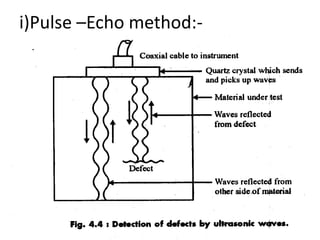 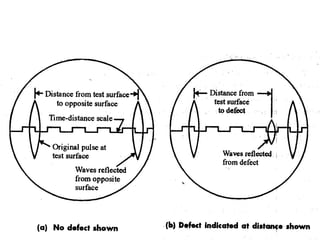 IS 3664 :1981- Code of practice for Ultrasonic testingTest Record
The following data shall be recorded as a minimum for future reference at the time of each test: 
Name of component, drawing or reference number of drawing ; 
Material specification and size ; 
Condition of the material such as cast, forged, rolled, heat treated, etc ; 
Surface condition ; 
Applicable specifications ; 
Date of test ; 
Name of the operator ; 
Instrument description : make, model, serial number, etc ;
Search unit description : type, size, frequency;
Description of other accessories like recorder, monitor, etc;
Couplant used;
Reference standards and degree of attenuation correction/transfer correction ;
Results of the test;
Pertinent instrument settings necessary to duplicate the test;
Any other relevant data.
Key Differences in Ultrasonic Pulse Echo Testing by Contact Method with IS 3664 and Without IS Code
with IS 3664
without IS 3664
Consistency and Reliability: Procedures are standardized, ensuring consistent results across different inspections. Reliable and reproducible outcomes are guaranteed.
Equipment and Couplant: Specific requirements for transducers, coupling media, and ultrasonic equipment. Use of appropriate and standardized couplants like gel or oil.
Procedure: Detailed steps for applying couplant, positioning the transducer, and scanning the material. Ensures thorough and systematic scanning to detect defects.
Calibration: Mandatory calibration using reference blocks with known defects. Ensures accurate depth and size measurements of discontinuities.
Interpretation of Results: Clear guidelines for analyzing echoes and determining defect type, size, and location. Standardized criteria for acceptance or rejection based on discontinuity characteristics.
Reporting: Detailed documentation of the testing procedure, equipment, calibration, and results. Ensures traceability and consistency in reporting findings.
Procedure Variability: Procedures can vary widely, leading to inconsistent results. Lack of standardized methods for applying couplant and scanning the material.
Equipment and Couplant: No specific guidelines for selecting transducers or coupling media. Inconsistent couplant application affecting wave transmission and defect detection.
Calibration: Calibration procedures may not be defined or consistently followed. Potential for inaccurate measurements due to uncalibrated equipment.
Interpretation and Reporting: Subjective interpretation of results, varying between inspectors. Reporting may lack detail and standardization, making comparison difficult.
Quality and Safety: Non-standardized procedures can compromise the reliability of the inspection. Increased risk of undetected defects and material failures.
62
4
New Standard under Development – 

Micro focal radiography of Industrial Component
Radiography
NDT method that utilizes x-rays or gamma radiation to detect discontinuities in materials, and to present their images on recording medium. 
• This includes X-rays, gamma rays and radio- isotopes. This method is used to check internal cracks, defects in materials which are made by casting, welding, forging.
• Nowadays, radiography techniques are finding more extensive applications in the field of physical metallurgy and in the treatment of various diseases.  
Rays are absorbed by the materials through which they are passed in the proportion of their density. The rays, after passing through the components, show a picture on a fluorescent screen or on a photographic plate. 
• The cracks, blow holes and cavities appear lighter, whereas inclusions of impurities appear darker than the metal component. 
• Developed photographic film show lighter and darker areas to represent the radiograph of defects in the component.
Radiography Examination
The x-ray radiography source is housed inside equipment and needs electricity to operate. Whereas, the gamma source comes from a small pellet of material housed inside a titanium capsule and does not require electricity to operate.

Typically, mobile gamma radiography uses either cobalt-60 or iridium-192 sources as most other radioactive isotopes have been found unsuitable.

The gamma source material produces energetic photons, is cheaper than x-ray, and is smaller and more portable. This makes it suitable for on-site NDT, but it should also be noted the exposure times are much longer.

The mobile gamma technique is often used for inspection of metal castings, poured concrete, or welded joints on large critical structural equipment.
Micro focal radiography
X-Ray equipments having the focal spot size less than 100 µm are referred as Micro focus system. Currently there are advanced micro-focus systems having focal spot size of even 5 µm. Micro-focus radiography systems have the capability to examine even the miniature details of an article by using the magnified X-ray images, which enhances the capability of flaw detection and the reliability. As there is no penumbra effect, the images obtained have very high resolution.

In conventional radiography units, the size of the focal spot ranges from 1 to 5 mm.  Hence to keep geometric unsharpness (Ug) as low as possible, the film is placed in intimate contact with the object (minimizing Object to Film Distance (OFD)) and the source to object distance is increased.  However, the Source to Object Distance (SOD) cannot be increased beyond a limit, since this would make the exposure time impractical.  An alternative method is to reduce the focal spot.  X-ray equipment in which the size of the focal spot is between 0.1–1 mm is commonly referred to as minifocus unit while X-ray equipment in which the focal spot size is less than 0.1 mm or 100 micrometers is referred to as microfocus unit. This small focal spot is achieved by focusing the electron beam on to the target.  Present day microfocus units have focal spots in the range of 5 – 15 micrometers.
Micro focal radiographyPrinciple
The technique of radiography is based on the principles of differential absorption and shadow projection. Thus, one of the main parameters which determine the image quality and the detectability of features is the area from where the X-rays originate commonly known as the “focal spot”. It can be observed from see Fig.1 that while a point source of radiation produces a sharp image, a large source produces a diffused image with a large geometric unsharpness. This geometric unsharpness (Ug) primarily depends on the focal spot size as given by the relation 
                           
                                  
where 
OFD = the object to film distance;   SOD =  the source to object distance; and   
f = focal spot size.
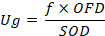 Micro focal radiography Principle FIG. 1 IMAGE DUE TO POINT SOURCE OF RADIATION AND LINE SOUREC OF RADIATION
Micro focal radiography Principle FIG. 2 MICROFOCAL SPOT MAKES IT POSSIBLE TO HAVE PROJECTIVE MAGNIFICATION AND HIGH CONTRAST RADIOGRAPHS DUE TO DECREASED SCATTER RADIATION
Micro focal radiography Magnification
The magnification factor is defined as the ratio of the source to imaging plane distance and source to object distance and is expressed mathematically as follows: 
 
		M = SFD / (SFD-OFD) 
where ,
OFD = the object to film distance; and          
SOD = the source to object distance.   
 
Simple formula that relates the image blur (Ug) to the magnification (M) and the focal spot size (F) is as follows: 
                 Ug = F (M-1)
Micro focal radiographyAdvantages of reduced focal spot size
Once the focal spot size is reduced, a number of advantages can be identified.  These include: 

Projection magnification:  The object need not be in contact with the film during exposure as in conventional radiography.  Thus one can obtain enlarged primary radiographs with magnifications greater than 2X .

b)    Improved radiographic contrast:  In conventional radiography, scattered radiation especially generated from within the object reduces radiographic contrast.  In microfocal radiography, since the object is placed away from the film, the amount of scattered radiation reaching the film is largely reduced. Thus, microfocal radiographs have better contrast compared to conventional radiographs.
Micro focal radiographyDisadvantages of projection magnification
Projection magnification has its inherent disadvantages given below: 

Since the object is placed closed to the source, a smaller volume of the object is inspected at any one time as can be seen from see Fig. 2. This means more number of exposures and more number of films. 
  
b)   Since the electrons are focused on to the target, the heat is concentrated in a very small and localized spot.  Hence the target cannot be loaded to a great extent which limits the tube current.
72
5
IS 13190 : 1991 

Recommended practice for eddy current examination by rotating probe method of round steel bars
IS 13190: 1991- Recommended practice for eddy current examination by rotating probe method of round steel bars
Terms & Definitions
Artificial Discontinuity - Reference discontinuity like notch that is introduced into a reference standard to provide reproducible sensitivity levels for the test equipment. 

Eddy Current - An electrical current caused to flow in a conductor by the time or space variation, or both of, an applied magnetic fields.

Edge Effect or End Effect - In eddy current testing, it is the disturbance of the magnetic field and eddy currents due to the proximity of an abrupt change in specimen geometry (edge or end ). 

Probe Coil - A small coil or coil assembly that is placed on or near the surface of test objects. The probe can be absolute or differential. An absolute probe has one coil or more than one coil in series. A differential probe generally has two coils, differentially wound.
IS 13190: 1991- Recommended practice for eddy current examination by rotating probe method of round steel bars
Terms & Definitions
5) Rejection Level - The value established for a test signal above which test specimen are rejectable. 

6) Reference Standard - A reference used as a basis for comparison or calibration. In bar inspection, a bar with artificial discontinuities used for establishing the test sensitivity setting and for periodically checking and adjusting sensitivity setting as required. 

7) Signal to Noise Ratio - The ratio of values of signal (response containing information) to that of noise(response containing non-relevant information). 

8) Threshold -Level - The setting of an instrument that causes it to register only those changes in response greater than a specified magnitude. 

9) Lift-off Effect - The effect observed in an electromagnetic test system output due to a change in magnetic coupling between a test specimen and a probe coil whenever the distance between them is varied
IS 13190: 1991- Recommended practice for eddy current examination by rotating probe method of round steel bars
Test Method
In eddy current testing systems one or more probes mounted on the test head rotate around the bar to be tested. Alternating currents are passed through the probes which induce eddy currents in the bar. Presence of a discontinuity alters the flow of eddy currents and this change is detected by the probe. The probe may be either absolute or differential in nature.

The frequency range used for testing may be from a few kHz to-a few MHz. 

The signal detected by the probe is processed by the electronic unit and its amplitude is compared with the threshold level. If the amplitude is more than the threshold level, it actuates some or all of the audio and visual alarms, paint marker and strip chart recorder. 

The bar is advanced at a constant speed so that the probes scan its entire surfaces helically.
IS 13190: 1991- Recommended practice for eddy current examination by rotating probe method of round steel bars
Interpretation of Results

All the bars which do not produce any signal with amplitude equal to or more than the amplitude of signal produced by reference notch shall be accepted. 

The bars which produce signals with amplitudes equal to or more than the amplitude of the signal produced by reference standard shall be rejected.
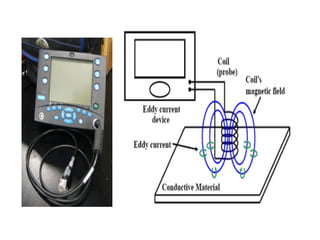 Advantages and Disadvantages of ECT
79
6
IS 13805 : 2004 

General Standard for Qualification and Certification of Non-Destructive testing Personnel
Importance of IS 13805
National Certification Board, ISNT is the Certifying Body
 
Many ISNT Chapters are involved in imparting training as per IS 13805 

Over 4000 certified persons in the country to different levels of certifications 

Very popular with Government Organizations: DAE, DRDO, ISRO 

In last few years, many persons from NABL Accredited Labs are going for IS 13805 certification 

Certification is not limited to any specific sector but is more general in nature
IS 13805 : 2004 General Standard for Qualification and Certification of Non-Destructive testing Personnel
Scope
Terminology
Levels Of Competence
General Principles Of Certification
Eligibility For Examination
Qualification Examination-content And Grading
Suggested Sectors
Certification
Files
IS 13805 : 2004 General Standard for Qualification and Certification of Non-Destructive testing Personnel
Scope - The standard establishes a system for the qualification & certification of personnel to perform industrial non-destructive testing using any of the following methods.
IS 13805 : 2004 General Standard for Qualification and Certification of Non-Destructive testing Personnel
Levels of competence
Individual Classified In One Of The Three Levels Depending Upon His Level Of Competence
NDT Level I
An Individual Certified To “NDT Level I” Is Qualified To
 Receive Instructions / Supervision From A Level II Or Level III
 To Carry Out NDT Operations As Per Written Instructions
 Setup The Equipment
 Carry Out The Test
 Record The Results Obtained
 Classify The Results In Terms Of The Written Criteria
 Report The Results
He Shall Not Be Responsible For 
 The Choice Of The Test Method Or Technique To Be Used For The Assessment Of Test Results
IS 13805 : 2004 General Standard for Qualification and Certification of Non-Destructive testing Personnel
NDT LEVEL II
An Individual Certified To “NDT Level II” Is Qualified To
 Perform And Direct Non-destructive Testing According To Established Or Recognized Techniques
 He Shall Be Competent To
 Choose The Test Techniques To Be Used
 Set Up And Calibrate Equipment
 Interpret And Evaluate Results According To Applicable Codes, Standards And Specifications
 Carry Out All Duties Of A Level I And To Check That They Are Properly Executed
 Develop NDT Procedures Adopted To Problems Which Are The Subject Of An NDT Specification
 Prepare Written Instructions, Organize & Report The Results
 Shall Also Be Familiar With The Scope And Limitations Of The Method He Is Qualified In And Able To Exercise Assigned Responsibility For On The Job Training & Guidance Of Trainees And NDT Level I Personnel
IS 13805 : 2004 General Standard for Qualification and Certification of Non-Destructive testing Personnel
NDT Level III
An individual certified to NOT level III shall be capable of assuming full responsibility for a test facility and staff, establishing techniques and procedures, interpreting codes, standards, specifications and procedures to be used. 

He shall have
 the competence to interpret and evaluate results in terms of existing codes, standards and specifications, 
 sufficient practical background in applicable materials, fabrication and product technology to select methods and establish techniques and 
 the competence to assist in establishing acceptance criteria where no standard practices are otherwise available, 
 general familiarity with other NDT methods, and the ability to guide and train level I and level II personnel.
IS 13805 : 2004 General Standard for Qualification and Certification of Non-Destructive testing Personnel
IS 13805 : 2004 General Standard for Qualification and Certification of Non-Destructive testing Personnel
IS 13805 : 2004 General Standard for Qualification and Certification of Non-Destructive testing Personnel
Why this session is being conducted ?
89
1. Industry Relevance and Employability:
Industry Standards: Familiarity with Indian Standards (IS codes) such as IS 13190, IS 3703, and IS 3664 is crucial for students entering industries like manufacturing, aerospace, construction, and automotive, where NDT methods are widely used.
Enhanced Employability: Knowledge of standard procedures and best practices makes students more attractive to employers, increasing their job prospects.
2. Quality and Safety Awareness:
Quality Control: Understanding NDT methods ensures that students can contribute to maintaining and improving quality control processes in their future workplaces.
Safety Protocols: Knowledge of NDT standards helps in ensuring the safety and integrity of structures and components, preventing accidents and failures.
3. Comprehensive Education:
Holistic Understanding: Integrating standards into the curriculum provides a comprehensive understanding of engineering practices, bridging the gap between theoretical knowledge and practical application.
Interdisciplinary Learning: NDT methods involve principles from various fields such as physics, materials science, and engineering, promoting interdisciplinary learning.
4. Professional development : 
Continuous Learning: Emphasizing standards in education encourages a mindset of continuous learning and professional development.
5. Ethical and Responsible Engineering:
Ethical Standards: Knowledge of NDT standards instills a sense of professional ethics and responsibility, ensuring that future engineers prioritize safety, quality, and integrity in their work.
Social Responsibility: Educated engineers contribute to the safety and reliability of public infrastructure, positively impacting society.
Thank you